Alternanza Scuola-Lavoro / PCTO: Job Lab
Proposta Formativa FY22
22-01-26
Job Lab Proposta Formativa FY22
La proposta formativa si volgerà seguendo le indicazione e misure previste dal MIUR per prevenire il contagio da SARS-CoV-2  nelle  istituzioni  del  sistema nazionale di istruzione e nelle università

Erogazione della formazione con modalità Online. Lo strumento sarà concordato con la scuola: Teams, Skype, Zoom, …

La scuola avrà la possibilità di scegliere tra due moduli base di 20 ore (Business o Digital), Pillole di tematiche innovative (softskills, hard skills) di 2-5 ore, Adesione a Webinar di tematiche innovativa.

I moduli prevedono una parte teorica e una parte pratica. La parte teorica sarà somministrata attraverso videocorsi. La parte pratica sarà somministrata attraverso classi virtuali on line dai Faculty Accenture. 
I videocorsi saranno fruibili attraverso Job_Lab Smart Education sulla piattaforma idea360 di Fondazione Italiana Accenture.

La valutazione delle competenze acquisite dagli studenti si farà tramite test di fine corso da effettuarsi on line sempre su piattaforma FIA. Questo test andrà a sostituire la scheda di valutazione richiesta dalle scuole a fine percorso

Le tempistiche dei corsi saranno pianificate in base alle esigenze delle scuole
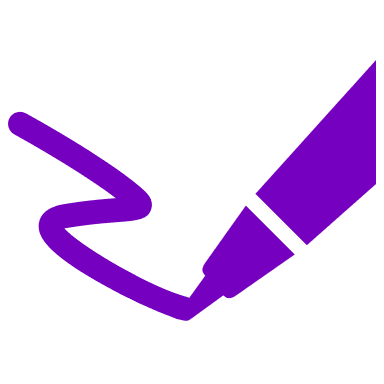 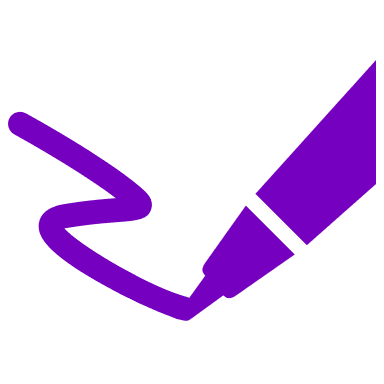 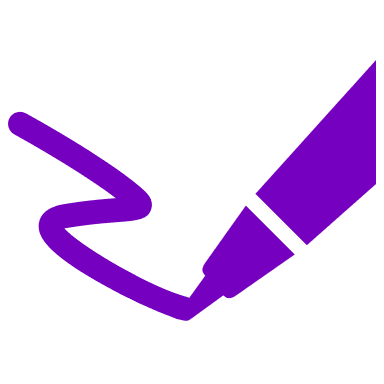 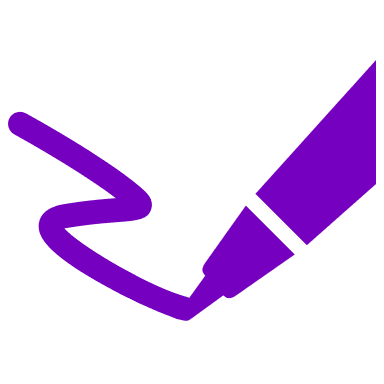 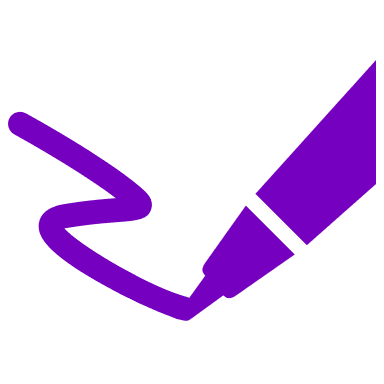 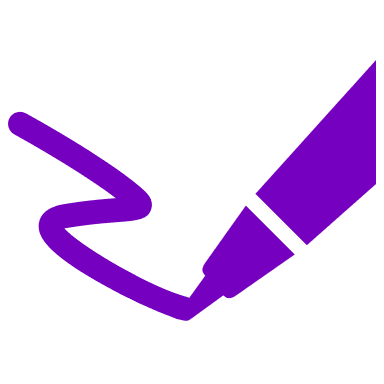 Job Lab Proposta Formativa FY22 – Idea360Videocorsi
I videocorsi saranno presenti sulla piattaforma idea360 di Fondazione Italiana Accenture

Al momento della firma della convenzione sarà cura delle scuole dare seguito alla registrazione dei partecipanti alla piattaforma, in cui si devono fornire i seguenti dati:
Nome, cognome
Indirizzo mail
Città, provincia, cap e indirizzo
Data di nascita
Nome Istituto

All’interno della pagina i videocorsi saranno organizzati in modo sequenziale, senza la possibilità da parte dei ragazzi di «saltare» dei moduli.

Sempre sulla piattaforma sarà inoltre presente il test finale che ogni studente dovrà effettuare. Una volta completato con successo il corso verrà inviato, direttamente all’indirizzo di posta segnalato, l’attestato di partecipazione.
Ai professori referenti verrà invece inviato la lista degli alunni che hanno superato con successo il test.
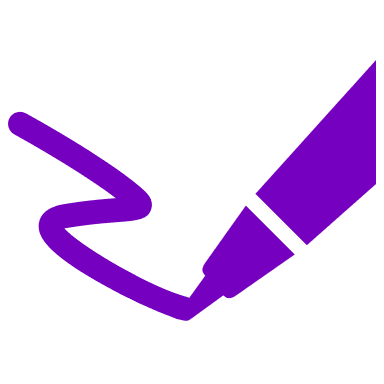 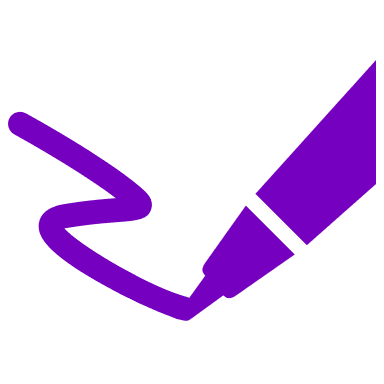 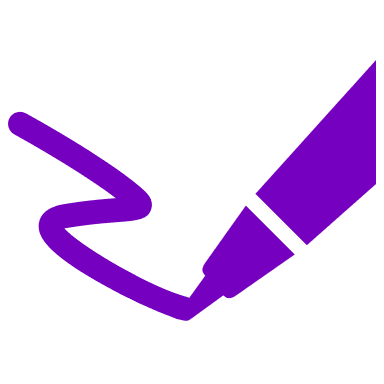 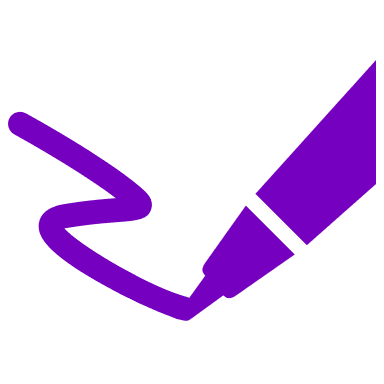 Job Lab Proposta Formativa FY22 – Catalogo
La proposta formativa offerta con il progetto Job Lab consiste in pacchetti formativi, diversificati a seconda che si tratti di Licei o Istituti Tecnici dando così, ai singoli istituti, la possibilità di configurare il percorso più adatto alle proprie esigenze, mediante la combinazione dei seguenti 6 moduli indipendenti:
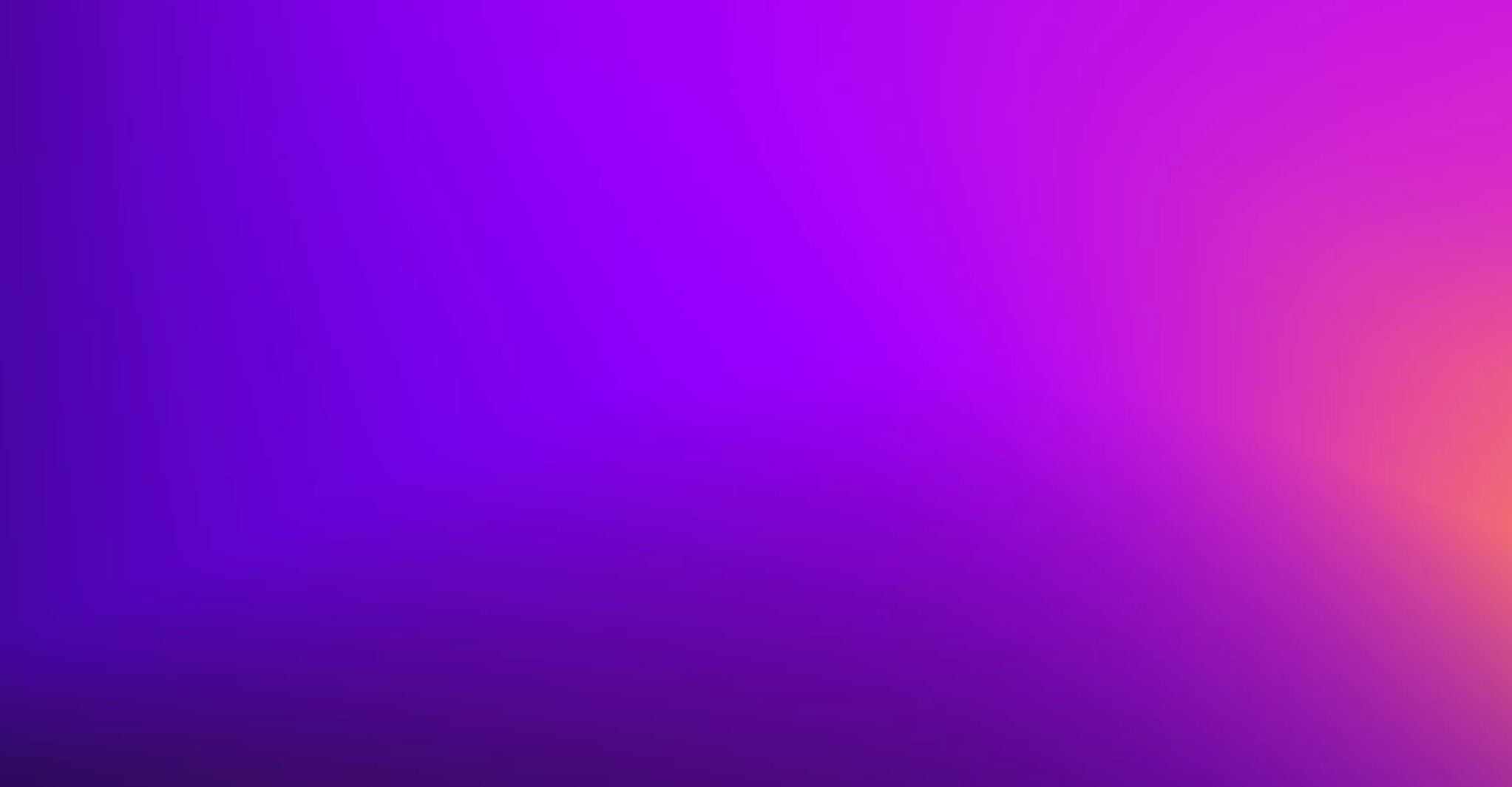 Modulo Digital
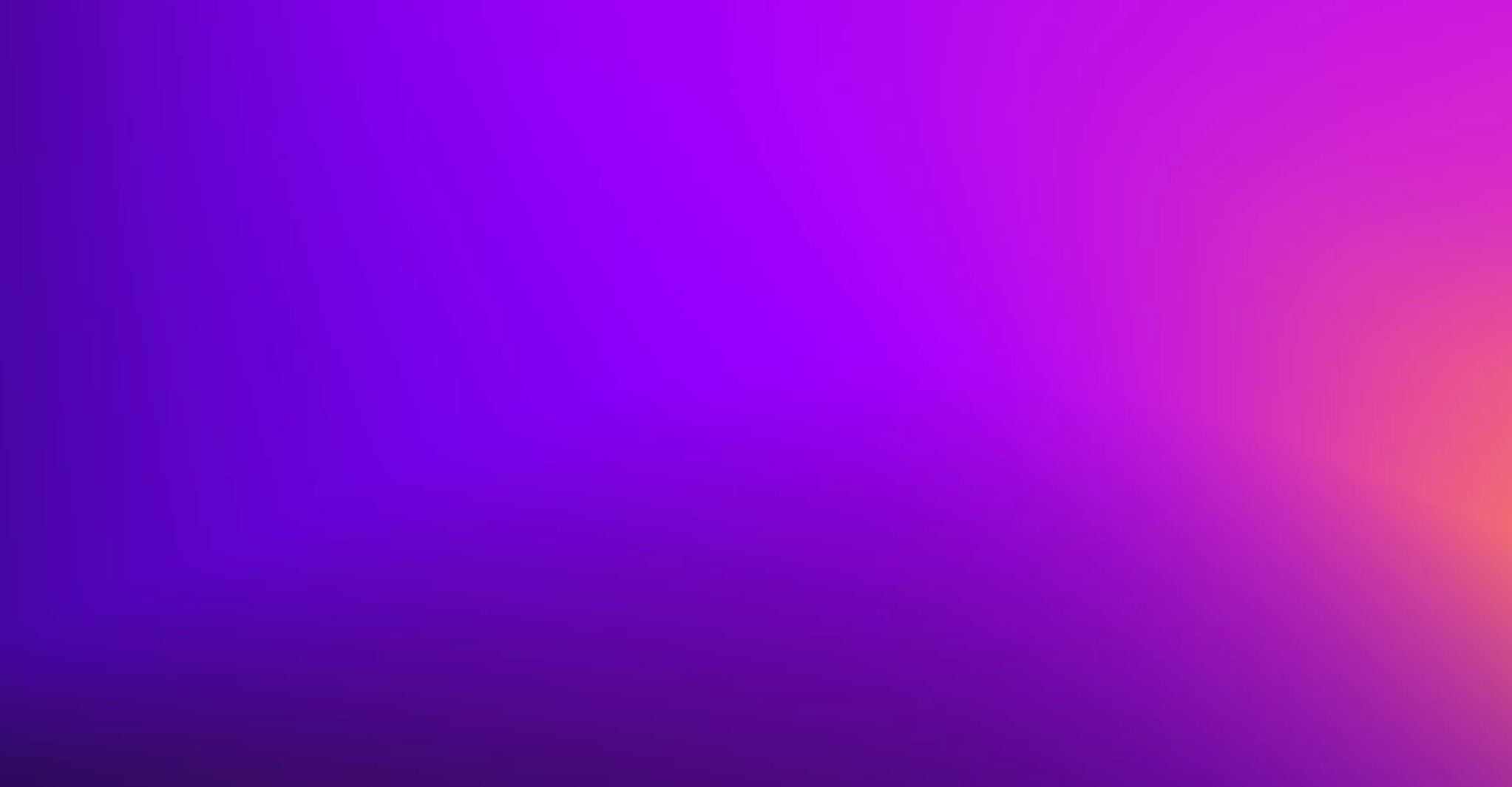 Modulo Business
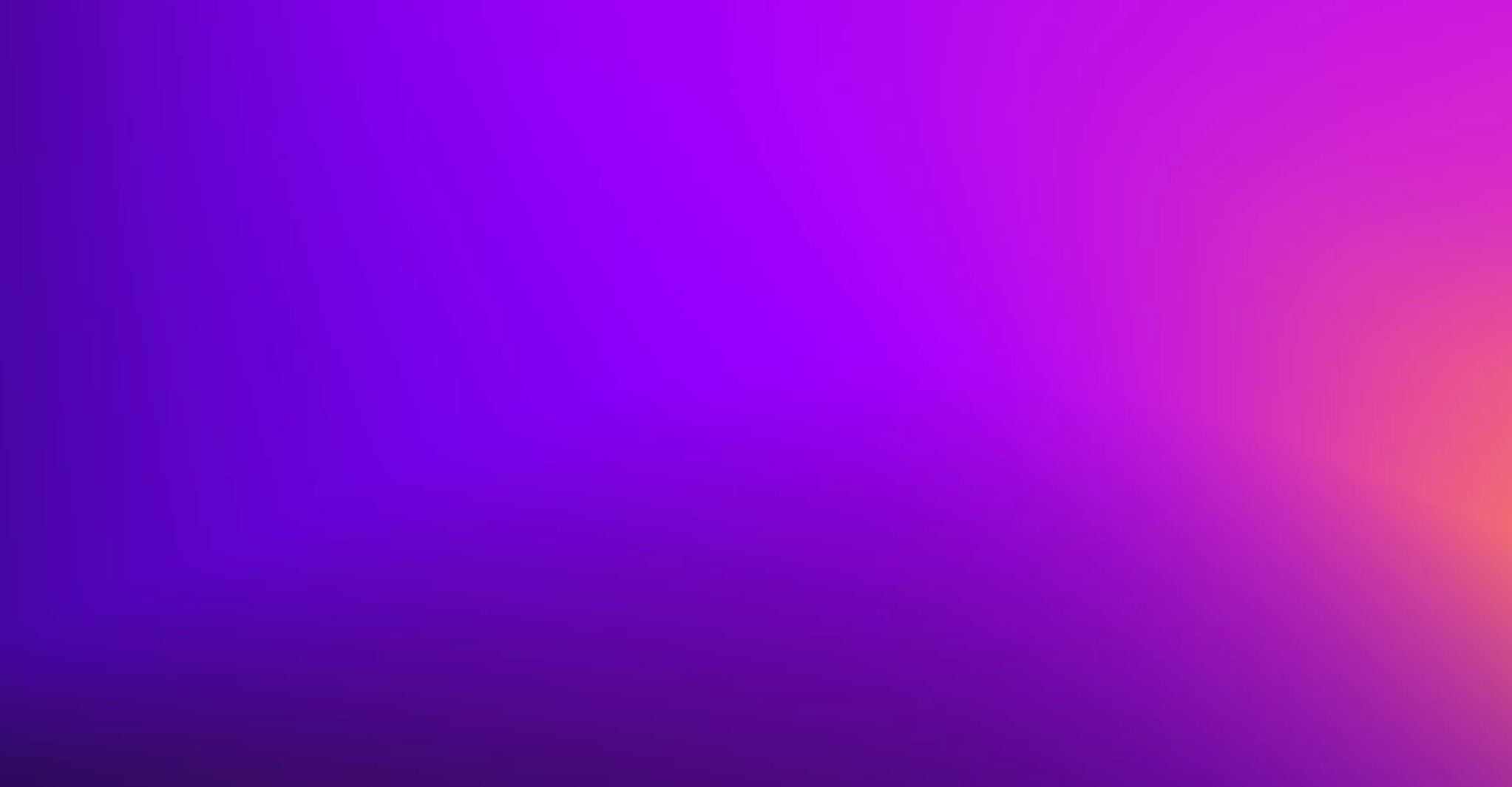 Pillole
4 ore di introduzione e prime nozioni teoriche HTML CSS e Javascript tramite videocorsi;
16 ore in classroom per parte pratica di sviluppo WEB o AI
4 ore di teoria tramite videocorsi (Business Plan, Strategia, Marketing, …)
12 ore Business Game 
4 ore Project Management
Tematiche innovative tra le quali scegliere: 
CV e simulazione colloquio, Problem solving & Design Thiking
20 ore
20 ore
2-5 ore 
ciascuna
Il Catalogo: Modulo Digital
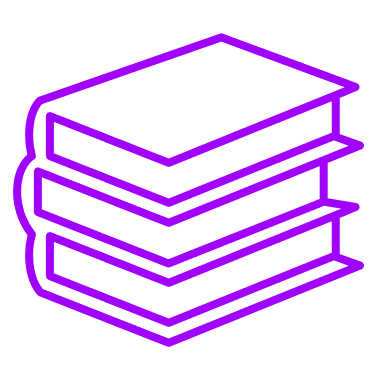 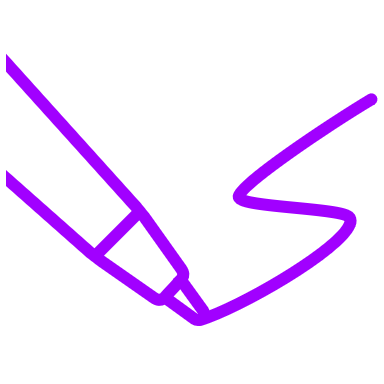 Parte teorica 
(4 ore)
Parte pratica
(16 ore)
Composta dai videocorsi obbligatori:
Introduzione al WEB (Panoramica del web, HTML intro, HTML il primo documento, HTML 5 lo scheletro di una pagina WEB, Basi di CSS e Introduzione JS)
CORSO Blockchain 
CORSO Cybersecurity
2 opzioni alternative a seconda del livello di preparazione degli studenti:

A) Sito WEB
Il corso approccerà le tematiche principali dello sviluppo web, basandosi sulle tecnologie HTML, CSS e JS e fornendo gli strumenti base per lo sviluppo di una applicazione web. Si articolerà creando la struttura statica di una pagina (HTML e CSS), volgendo poi all’integrazione della stessa, richiamando servizi REST e implementando la risposta per popolarla dinamicamente.

B) Esperienza AI: classificatore di testi con riconoscimento semantico 
 Introduzione al text pre-processing
 Introduzione  e Addestramento reti neurali
 Uso di una rete neurale addestrata per la classificazione di un testo
Prerequisiti:
Conoscenza base del linguaggio HTML, strutturare un layout utilizzando i principali tag
Conoscenza base del linguaggio CSS (Posizionamento, Dimensione, Spaziature, Colori)
Conoscenza base JS (Utilizzo dei cicli, Principali metodi per la manipolazione del DOM, Utilizzo del metodo fetch per le chiamate HTTP)
Prerequisiti:
Conoscenza avanzata del linguaggio python, in particolare:
Manipolazione ed elaborazione stringhe
Gestione di file su disco
Utilizzo di librerie
Il Catalogo: Modulo Business
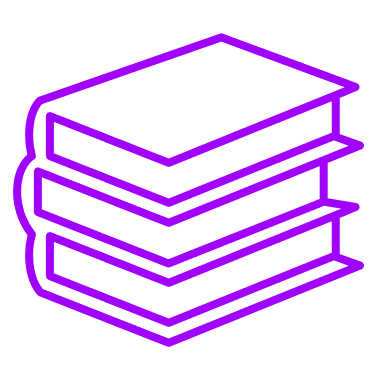 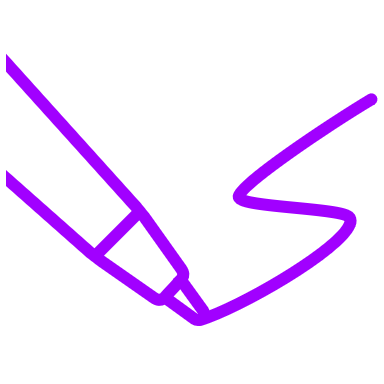 Parte teorica 
(4 ore)
Parte pratica
(16 ore)
Composta dai videocorsi obbligatori:
Strategia
Business plan
Marketing 
Obiettivi
PMO 
Digital Marketing
Business Game (12 ore) esperienza pratica fatta in gruppi di lavoro
Generazione idee tramite Crazy 8 
Condivisione idee e scelta delle 3 best idea 
Analisi SWOT e Modello delle Cinque Forze Competitive 
Scelta dell’idea a da sviluppare
Sviluppo e descrizione dell’idea selezionata attraverso il Lean Business Model Canvas e predisposizione della presentazione 
Fine tuning del progetto e preparazione speech 
Esposizione finale alla classe 
Commenti finali e saluti
Project Management (4 ore) esperienza pratica fatta in gruppi di lavoro. Verrà chiesto agli studenti di creare un piano di lavoro con le attività necessarie alla realizzazione dell’idea di business sviluppata durante il Business Game.
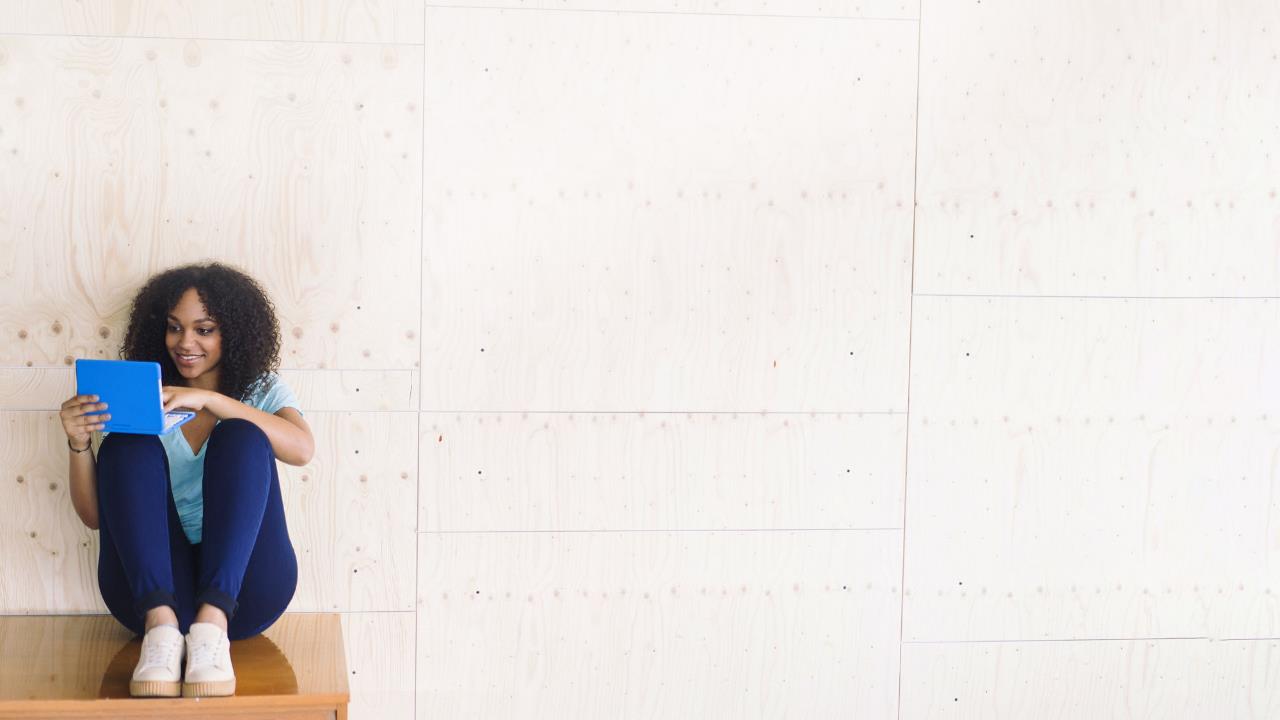 Il Catalogo: Pillole
Tutti i contenuti sono stati progettati per essere usufruiti in maniera autonoma, libera e adattabile a diverse esigenze specifiche.
Di seguito l’elenco delle «Pillole» a catalogo:

CV e simulazione colloquio (2 ore esperienza interattiva in classroom)
Design Thinking (2 ore esperienza interattiva in classroom)
Problem Solving (4 ore esperienza interattiva in classroom sulle tecniche per identificare problemi, scomporli e generare soluzioni alternative)